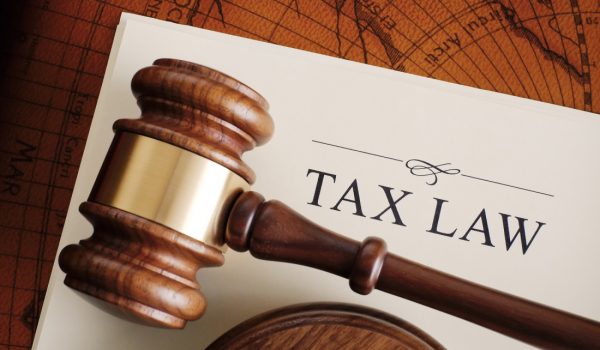 Resolving double non-taxation: Issues regarding the foreign employment income exemption in South Africa
Presented by: Mrs Tsireledzo Mulaudzi CTA(SA)
Agenda
Introduction & Background
Legislation governing foreign employment income earned by South African tax residents.
South African tax residents are taxed on their worldwide income. 
Taxing rights on employment income in a global economy.
S10(1)(o)(ii) exemption of foreign employment income
Research Problem & Objectives
Research Problem:
In 2017 legislators amended s10(1)(o)(ii) to eradicate the double non-taxation resulting from the exemption, the exemption of foreign employment is now limited to R1.25 million from 1 March 2020. The amendment could pose fiscal and economic problems for the country as well as challenges for the South African resident working abroad
Research Objectives:
To scrutinize and analyse the amendment to the exemption section 10(1)(o)(ii) and the fiscal problems that the amendment poses with the purpose of producing recommendations for resolving the above problems.
Research Method & Limitations
Research Method:
Explanatory method
Qualitative method
Limitations:
limited to foreign employment income. Other types of foreign income like dividends, royalties, and interest will not be discussed.
Exemption of foreign employment income - s10(1)(o)(ii)
South African tax resident 
Relationship between the recipient of the income and the person paying the amount
Remuneration
Double taxation vs double non-taxation
Relief of double taxation
Reason for the amendment of s10(1)(o)(ii)
Findings
Amendment of s10(1)(o)(ii)
The impact of the amendment on the taxpayers
The impact of the amendment where there is no double taxation agreement (DTA) in place
The impact of the amendment where there is a double taxation agreement with a country that levies tax on employment income.
The impact of the amendment where there is a double taxation agreement with a country that does not levy tax on employment income
Findings
Amendment of s10(1)(o)(ii)
Challenges that the amendment poses on taxpayers and tax administrators
Additional administration fees i.e., Tax consultant and tax advisor fees
It may discourage South African tax residents from relocating for employment opportunities
Fringe benefits miscalculation
Tax administrators may be faced with a high level of incorrect income tax return submissions
Properties of a good tax systems
Equity, Economic Efficiency, Administrative efficiency, and certainty.
Recommendations
The provision of tax advisors by the South African Revenue Services
Taxpayer Education
Amendment of the Interpretation Note 16
Conclusion
The amendment to s10(1)(o)(ii) resolves the double non-taxation of foreign employment income. 
The provisions of this exemption were regarded as being unfair prior to the amendment, to date this has not been resolved. 
A balance between resolving double non-taxation and the high unemployment rate in South Africa must be considered
Questions?